THE COMMITTEE OF PEOPLE OF DISTRICT 12
DEPARTMENT OF EDUCATION AND TRAINING
NGUYEN THI MINH KHAI PRIMARY SCHOOL
UNIT 6: WHOSE JACKET IS THIS ?
Lesson 4: Phonics
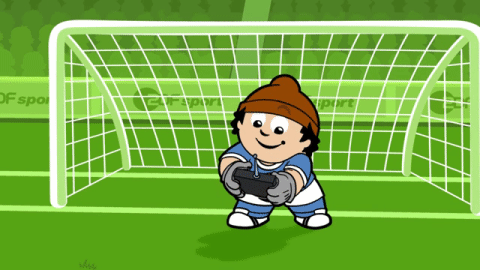 Teacher: Tran Thi Thanh Loan
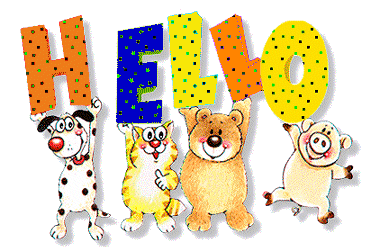 LISTEN AND SING
LISTEN AND POINT
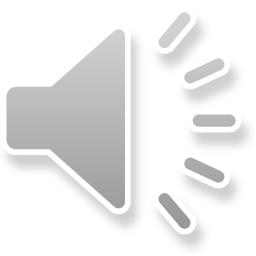 LISTEN AND REPEAT
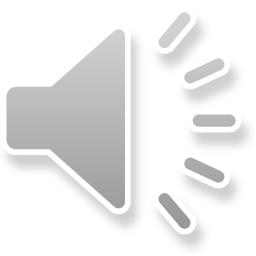 WORK IN PAIRS
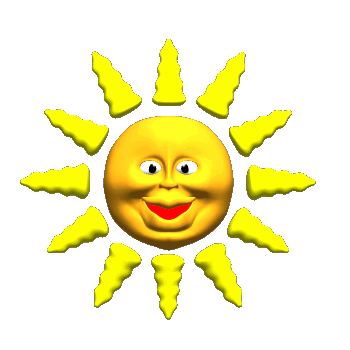 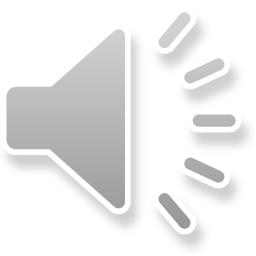 “ll” or “rr”
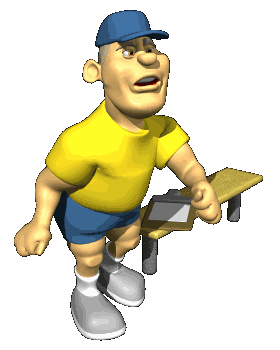 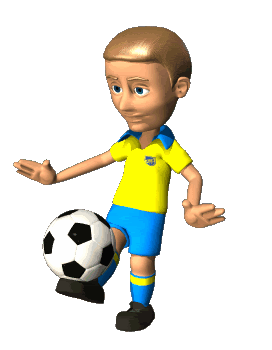 NEXT
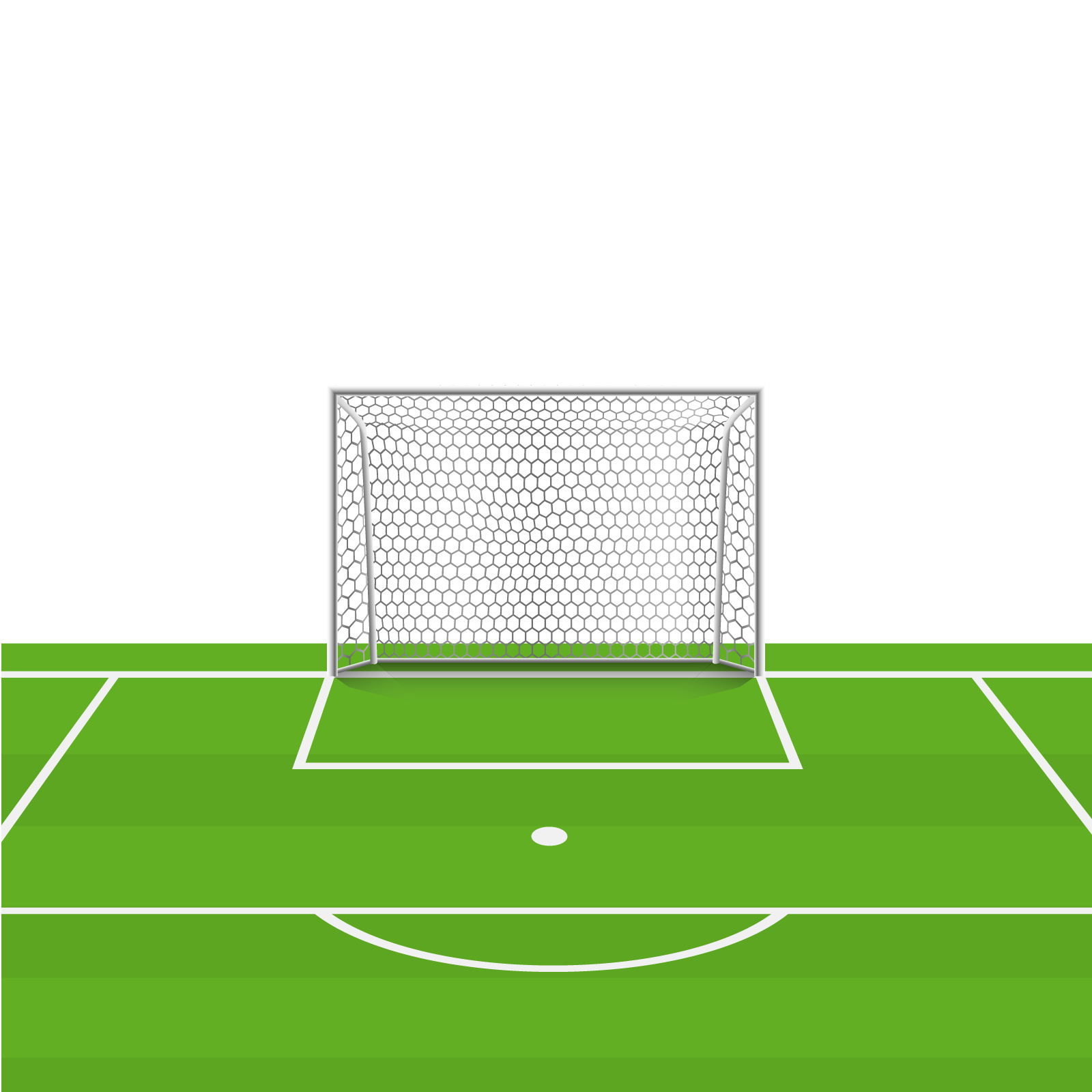 Choose the correct answer.
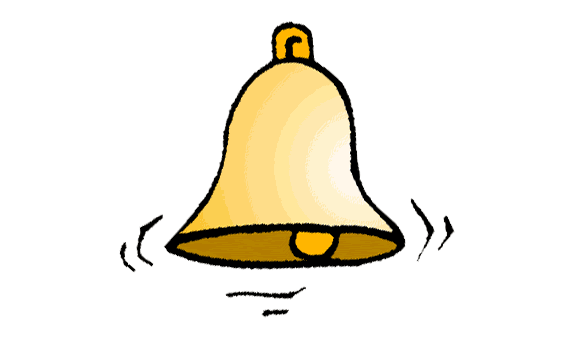 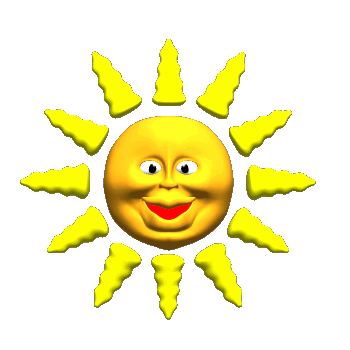 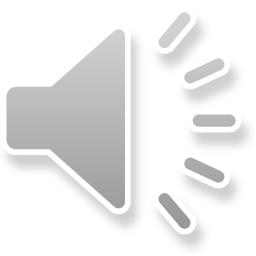 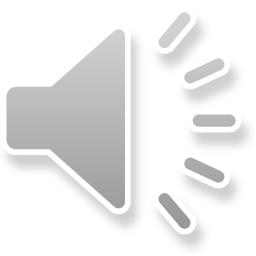 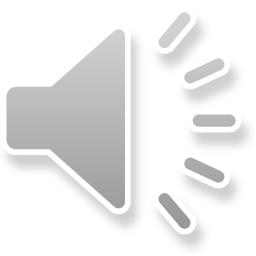 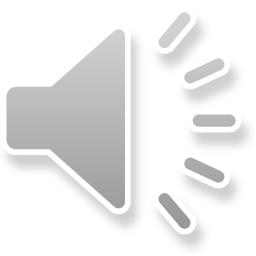 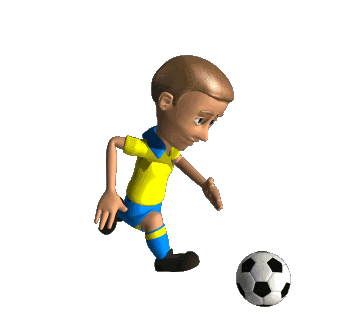 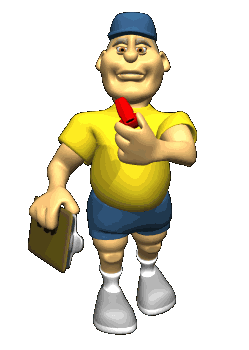 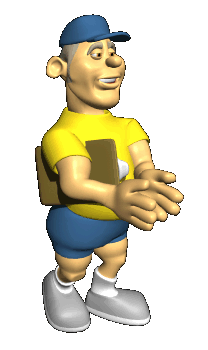 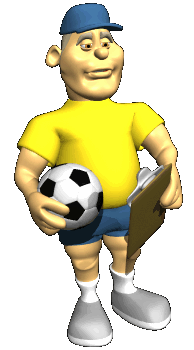 NEXT
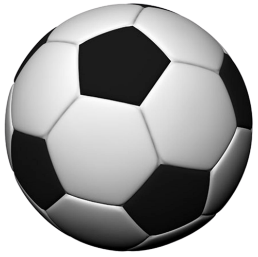 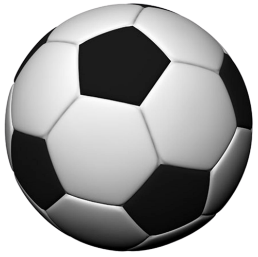 ll
rr
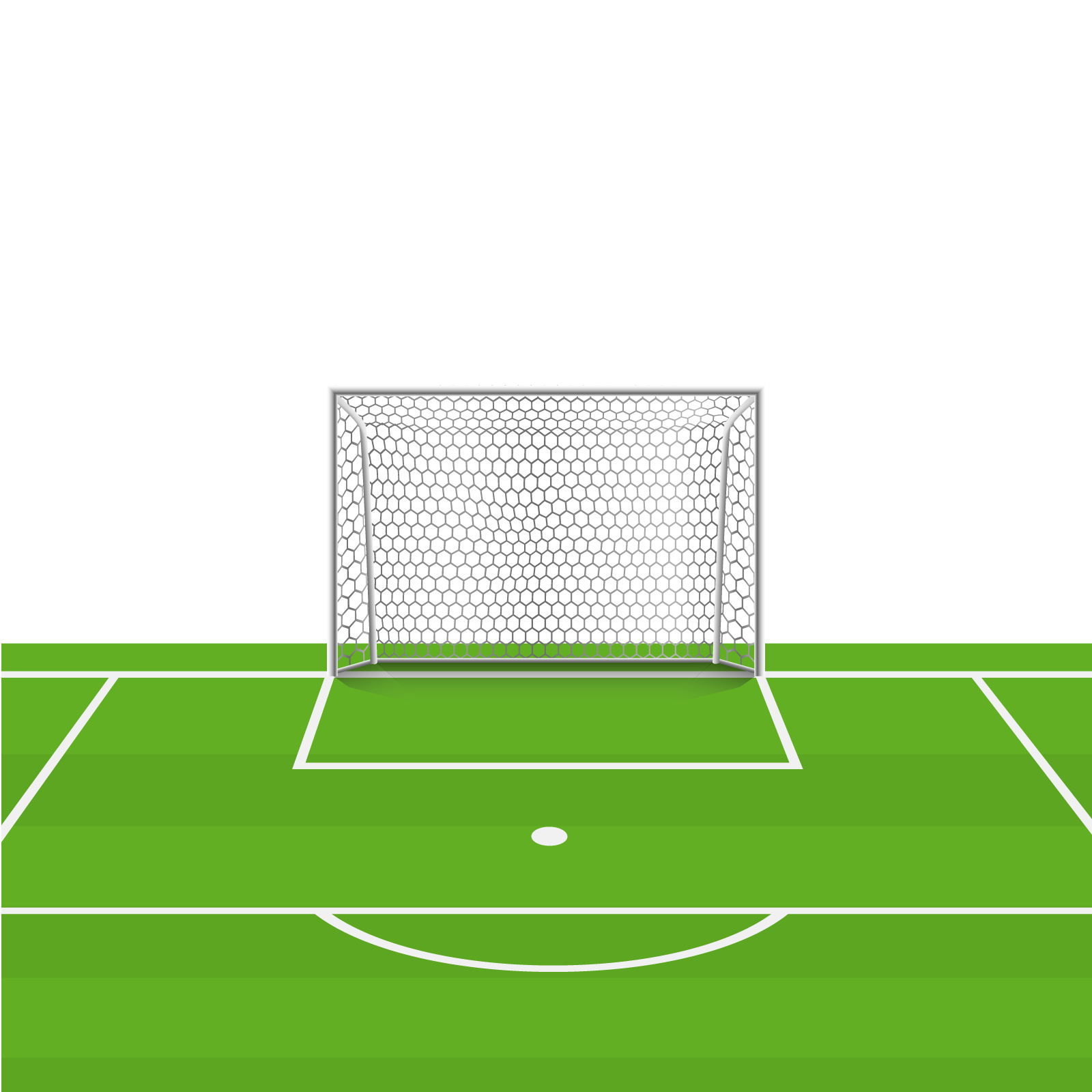 Choose the correct answer.
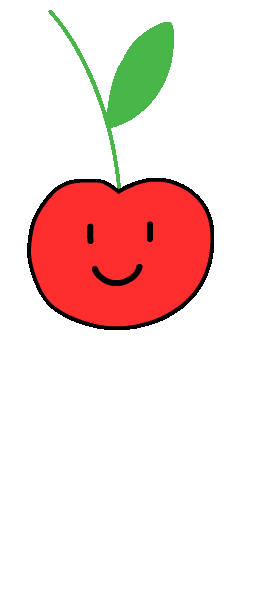 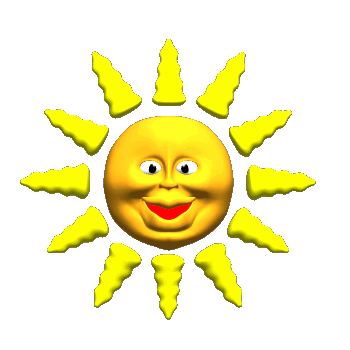 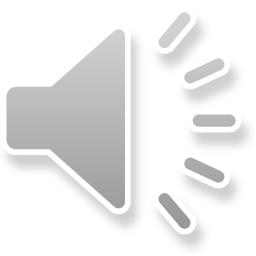 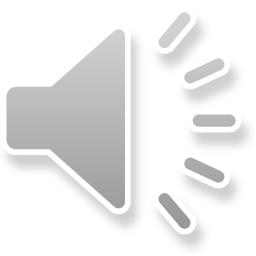 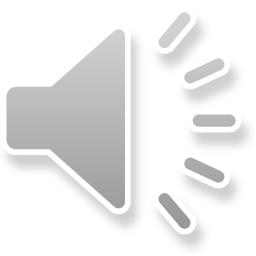 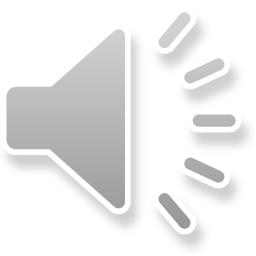 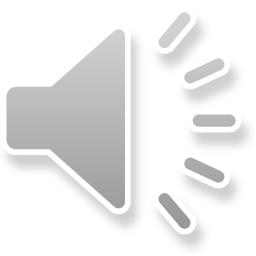 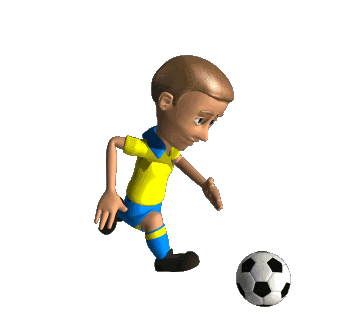 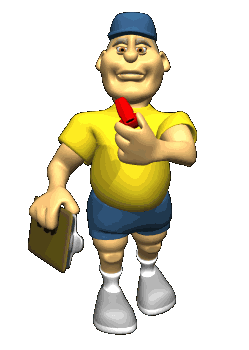 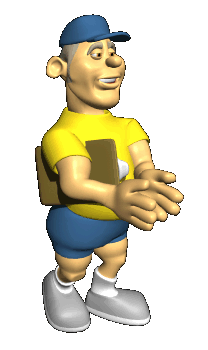 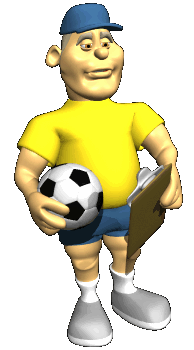 NEXT
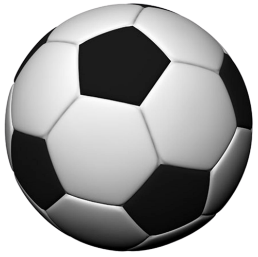 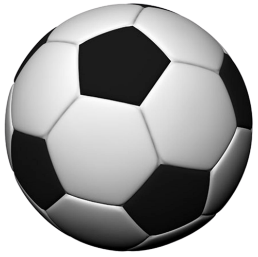 ll
rr
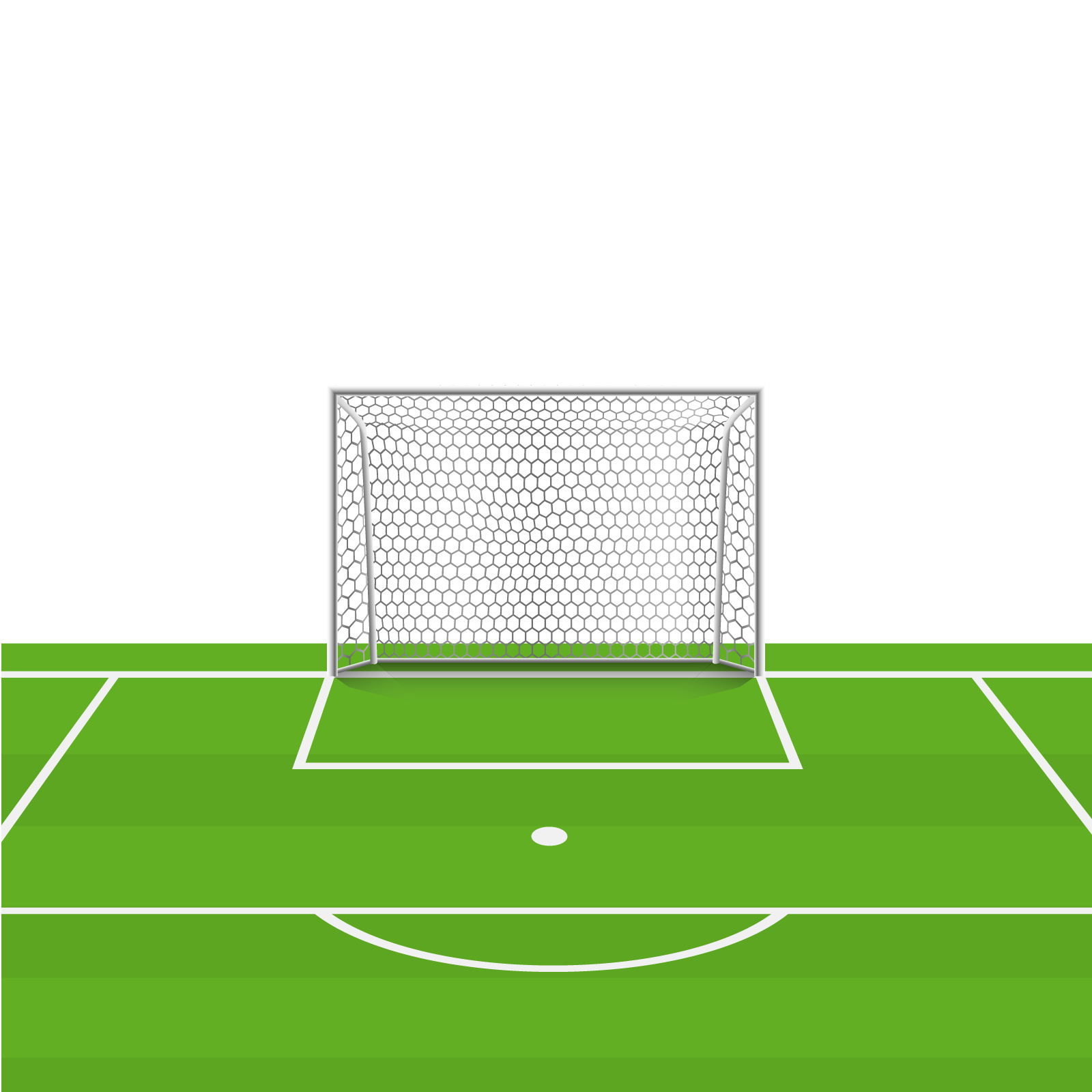 Choose the correct answer.
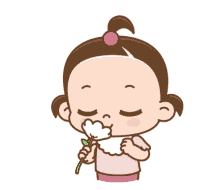 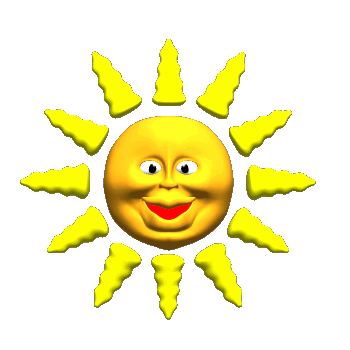 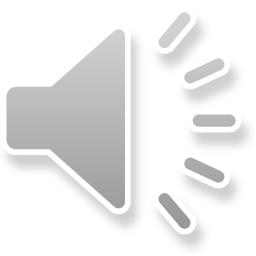 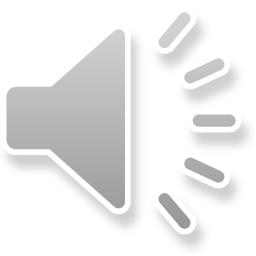 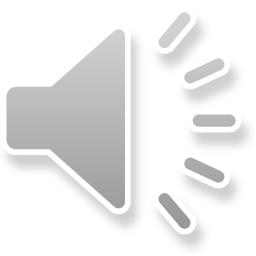 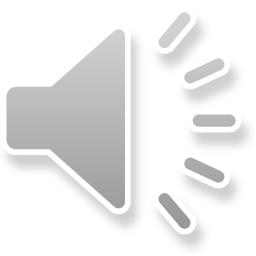 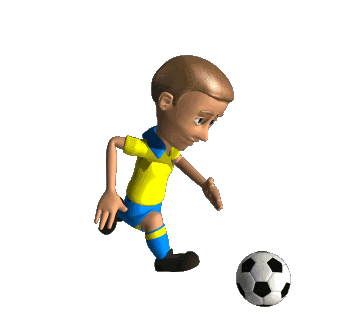 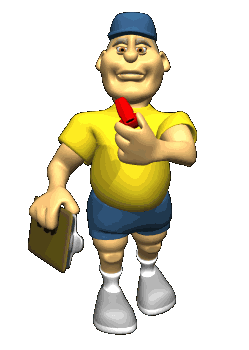 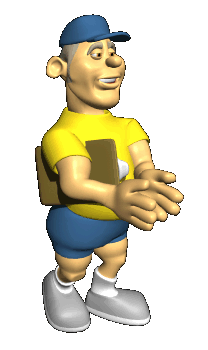 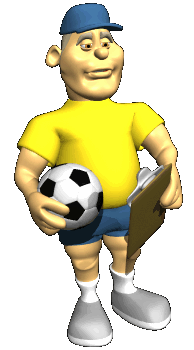 NEXT
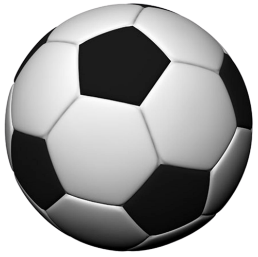 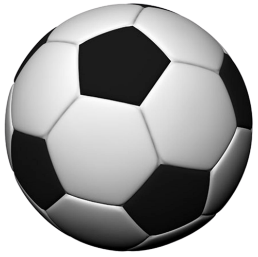 ll
rr
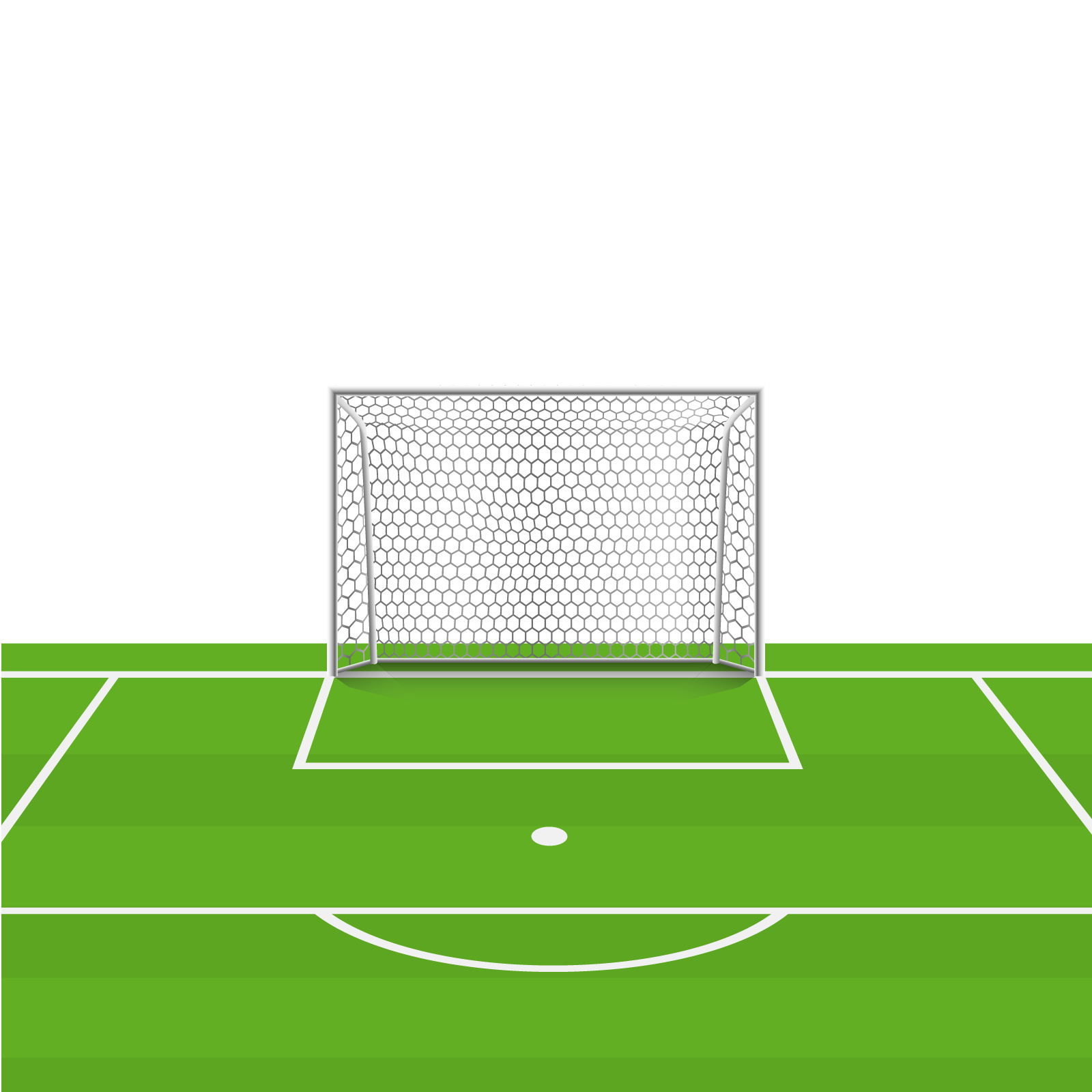 Choose the correct answer.
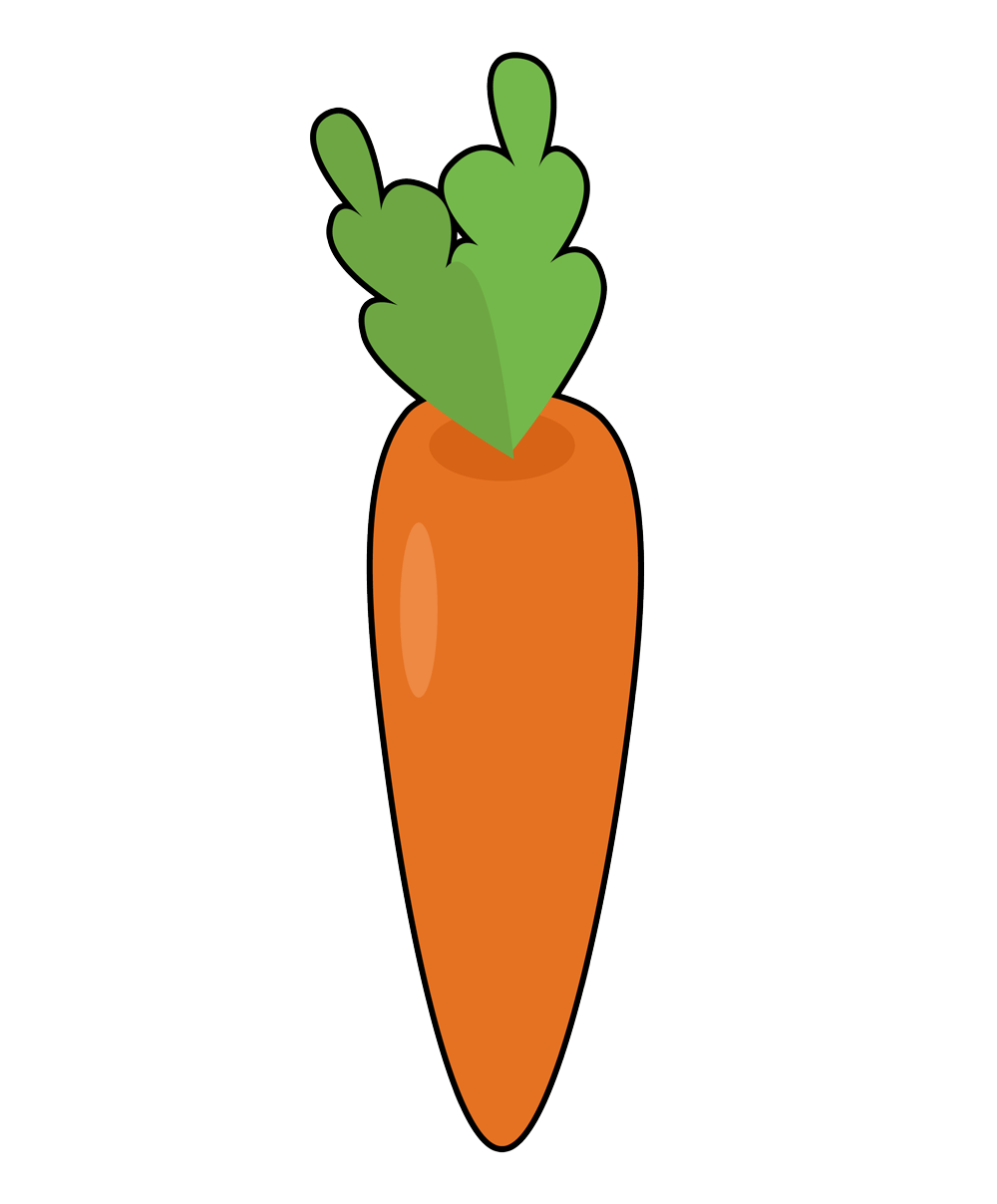 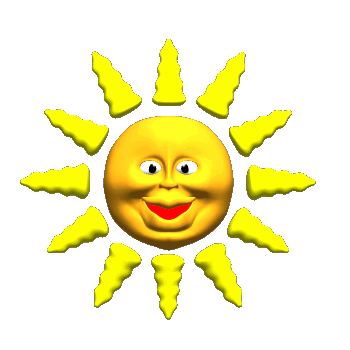 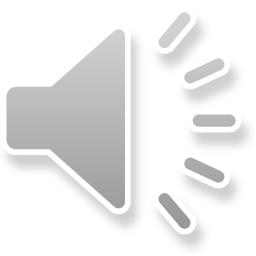 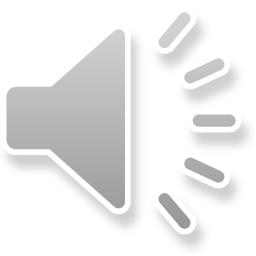 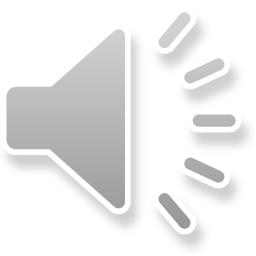 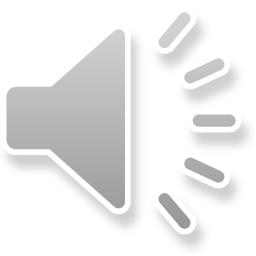 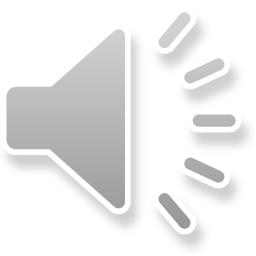 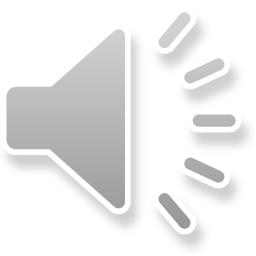 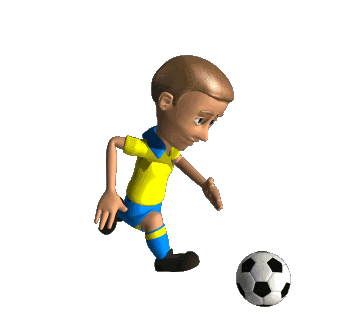 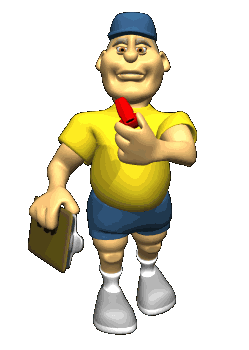 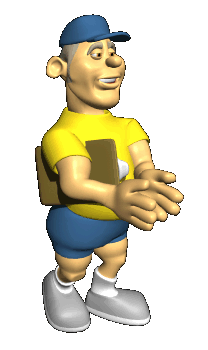 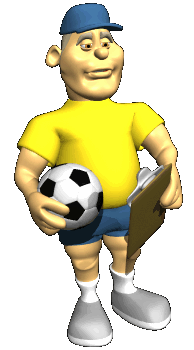 NEXT
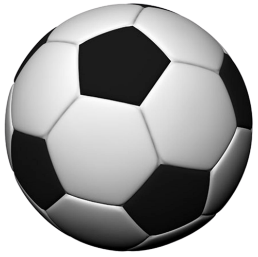 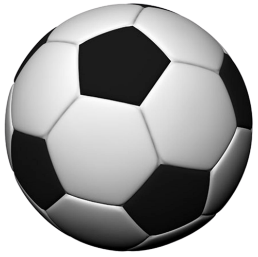 ll
rr
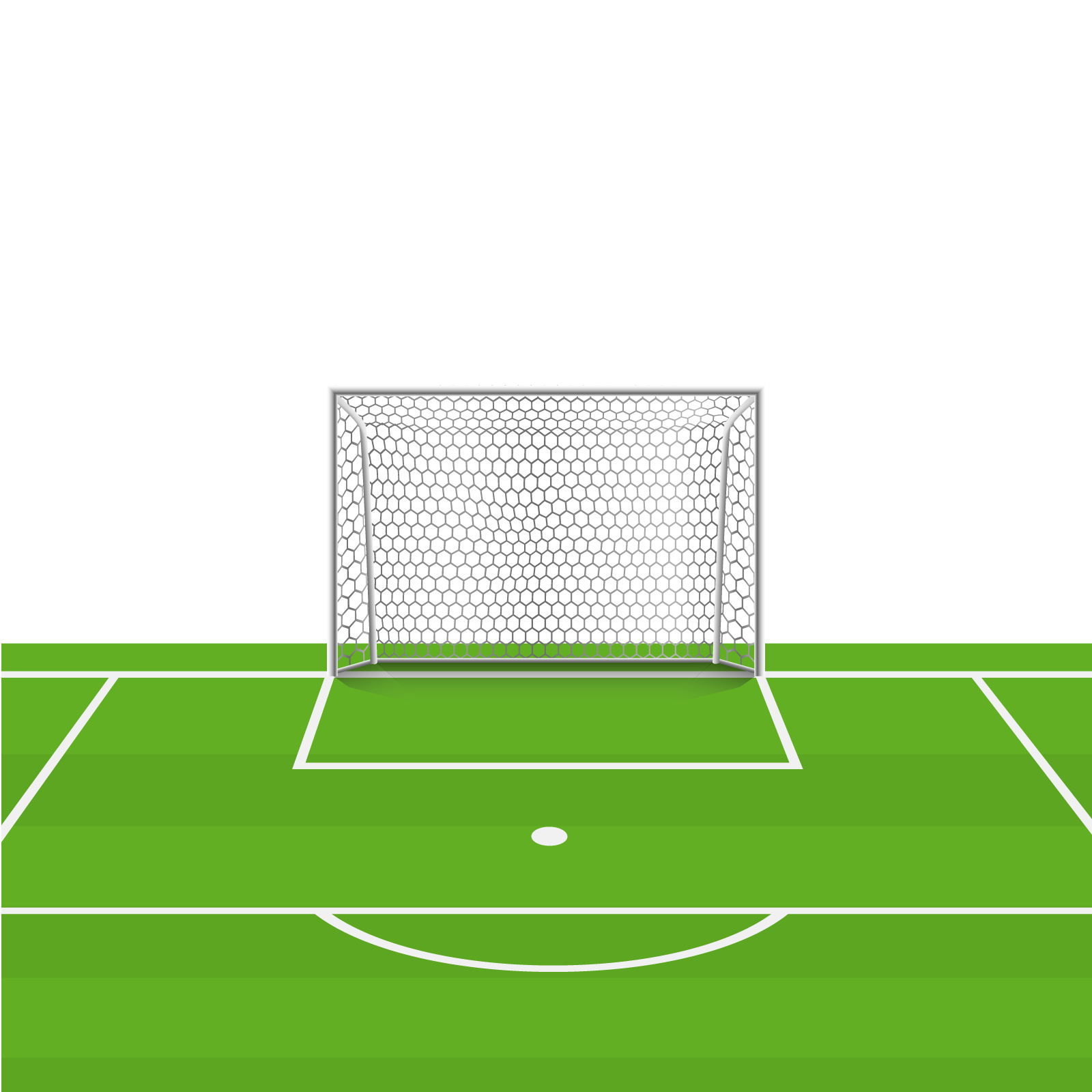 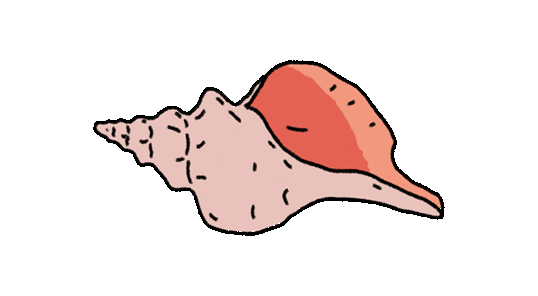 Choose the correct answer.
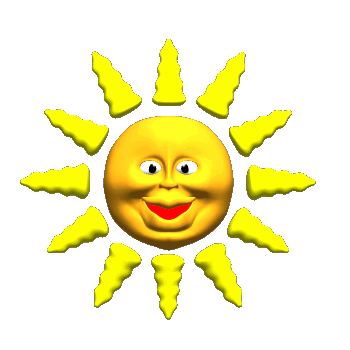 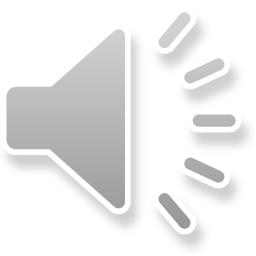 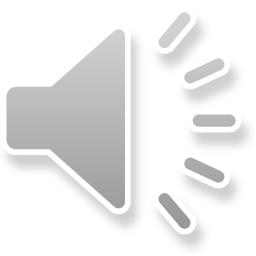 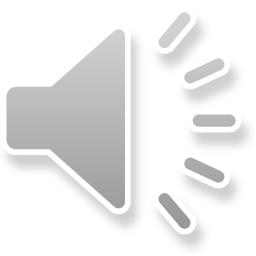 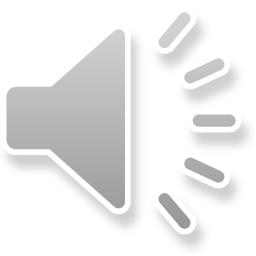 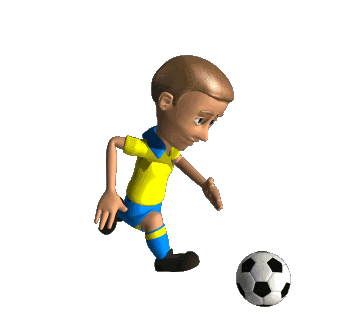 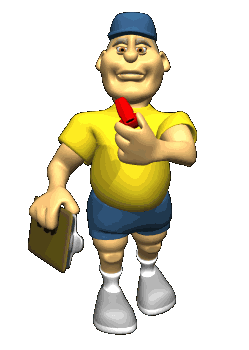 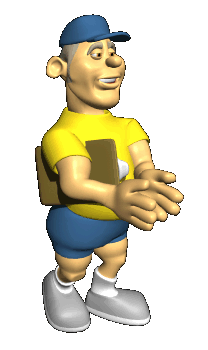 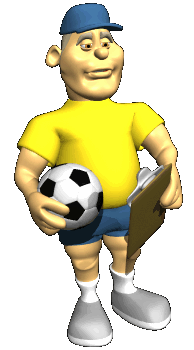 NEXT
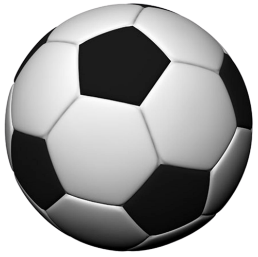 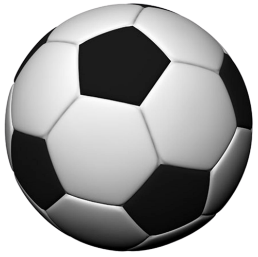 ll
rr
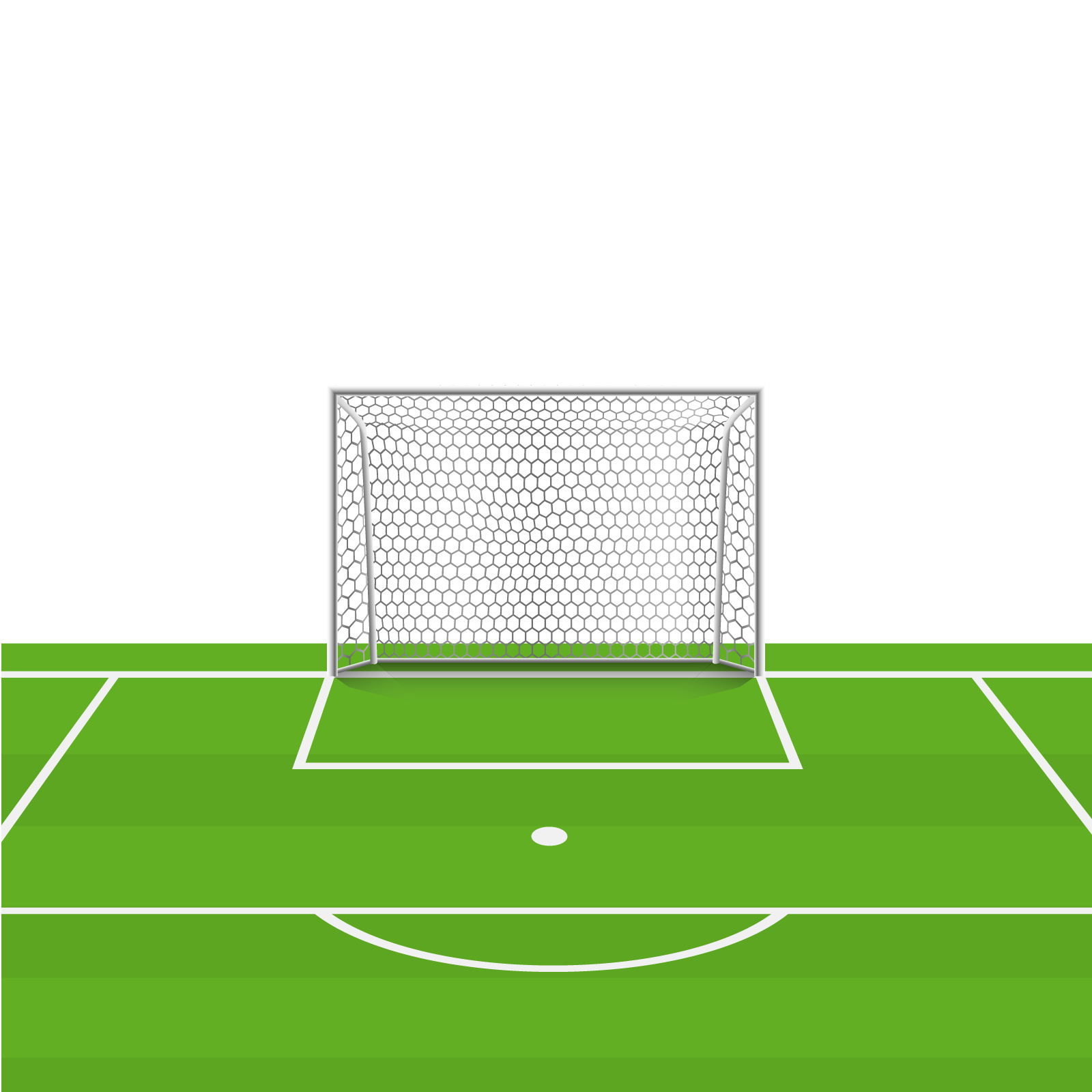 Choose the correct answer.
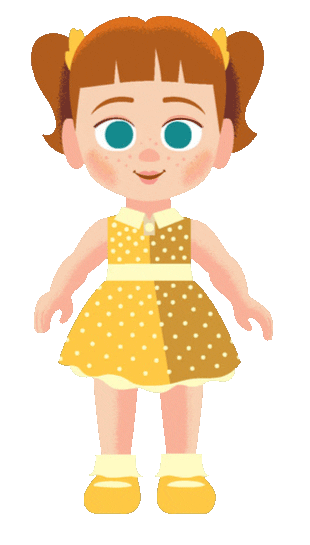 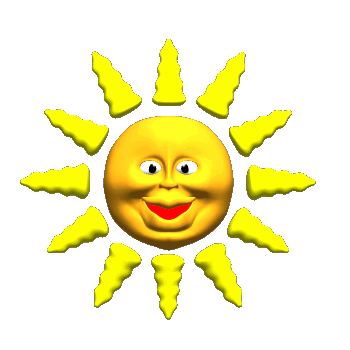 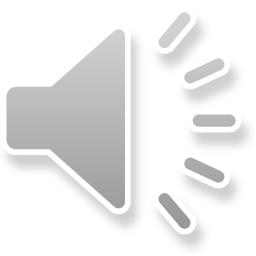 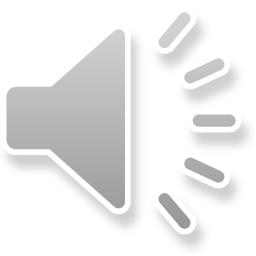 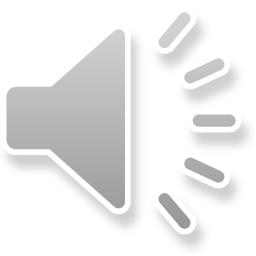 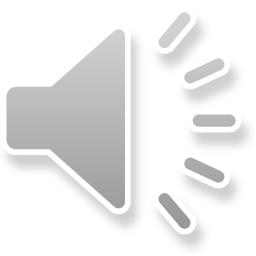 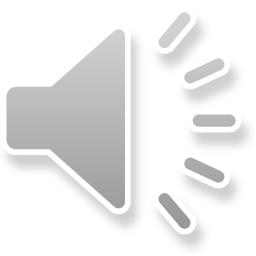 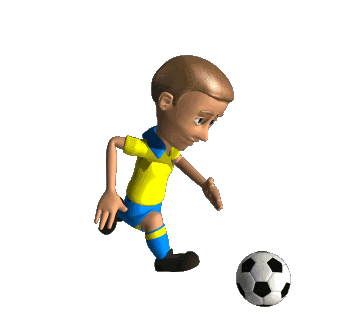 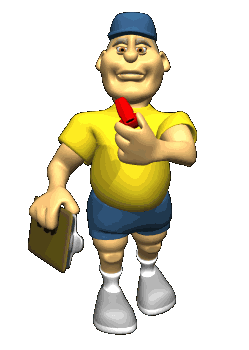 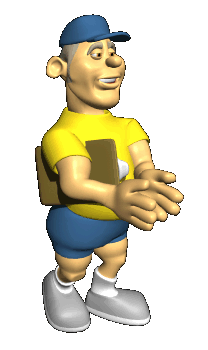 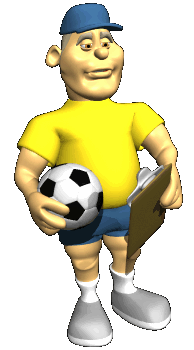 NEXT
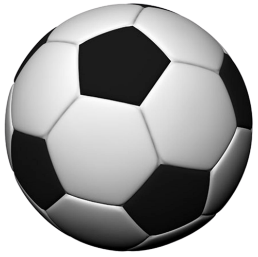 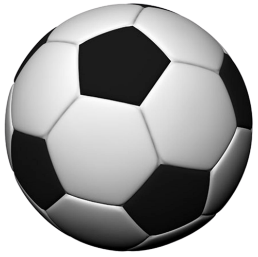 ll
rr
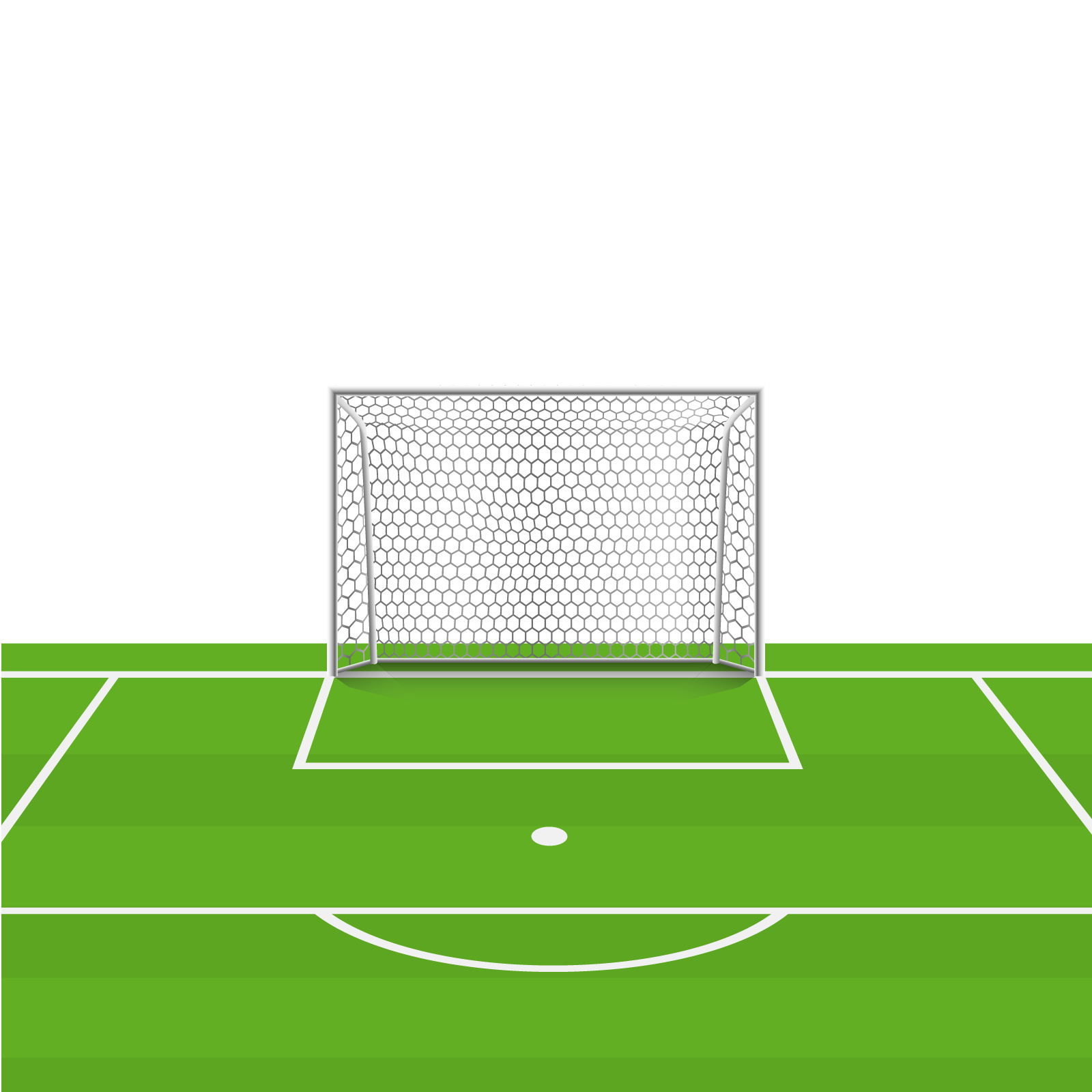 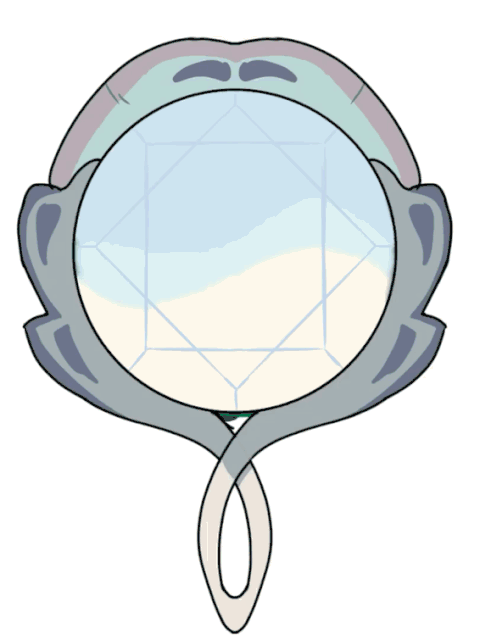 Choose the correct answer.
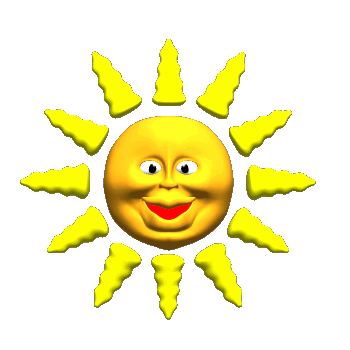 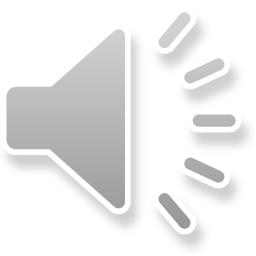 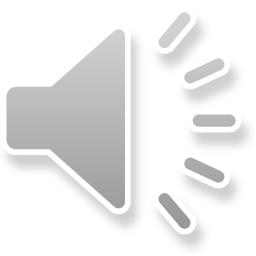 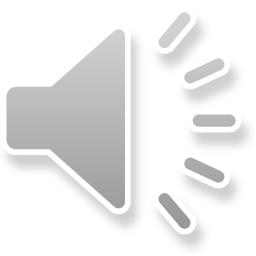 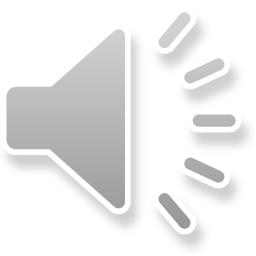 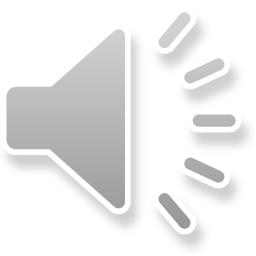 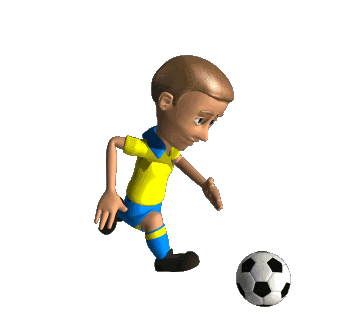 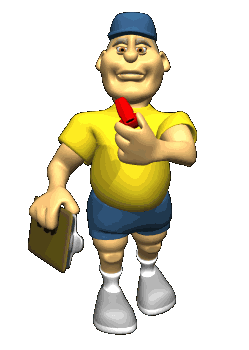 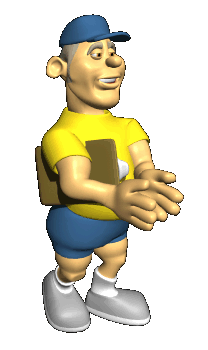 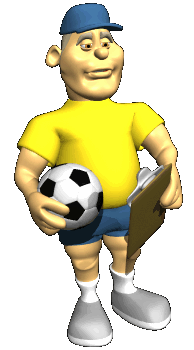 NEXT
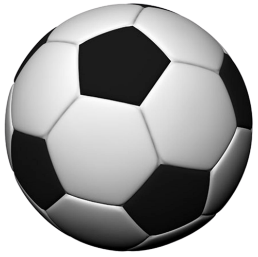 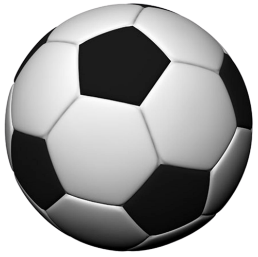 ll
rr
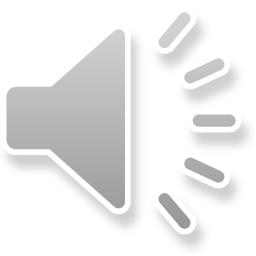 I'm waiting at the door, looking in the mirror, and brushing my hair.
I'm going to beach with my friend today!
I'm going to take my doll. Her name is Carrie.
We have a picnic: sandwiches, cheese, carrots, and cherries. We're going to look for shells and smell the ocean air. Oh! I can hear the doorbell.
My friend is here.
LISTEN AND READ
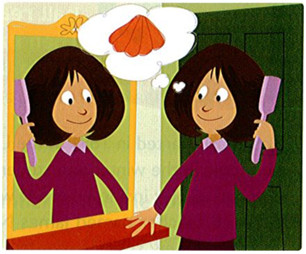 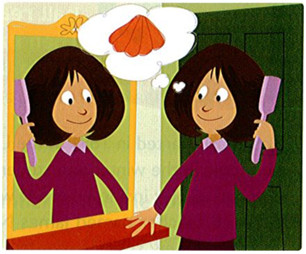 I'm waiting at the door, looking in the mirror, and brushing my hair.
I'm going to beach with my friend today!
I'm going to take my doll. Her name is Carrie.
We have a picnic: sandwiches, cheese, carrots, and cherries. We're going to look for shells and smell the ocean air. Oh! I can hear the doorbell.
My friend is here.
READ AGAIN. CIRCLE THE WORDS WITH "LL" AND UNDERLINE THE WORDS WITH "RR".
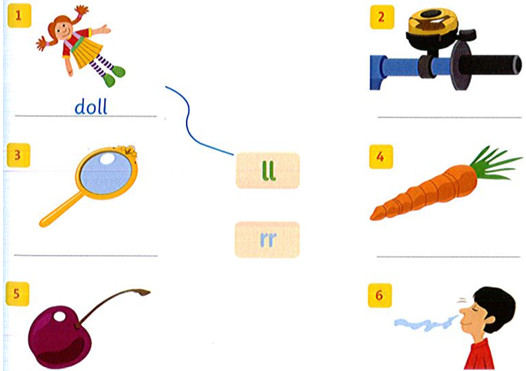 Match and write.
bell
mirror
carrot
cherry
smell
WORKBOOK TIME
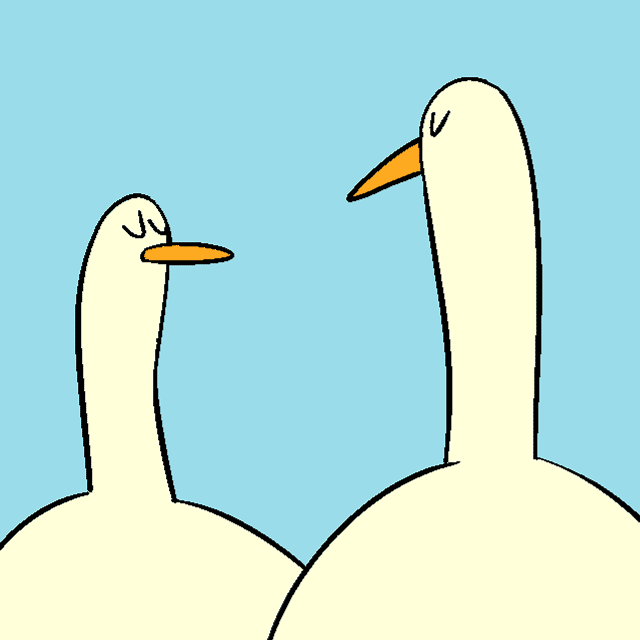 GOODBYE!!!